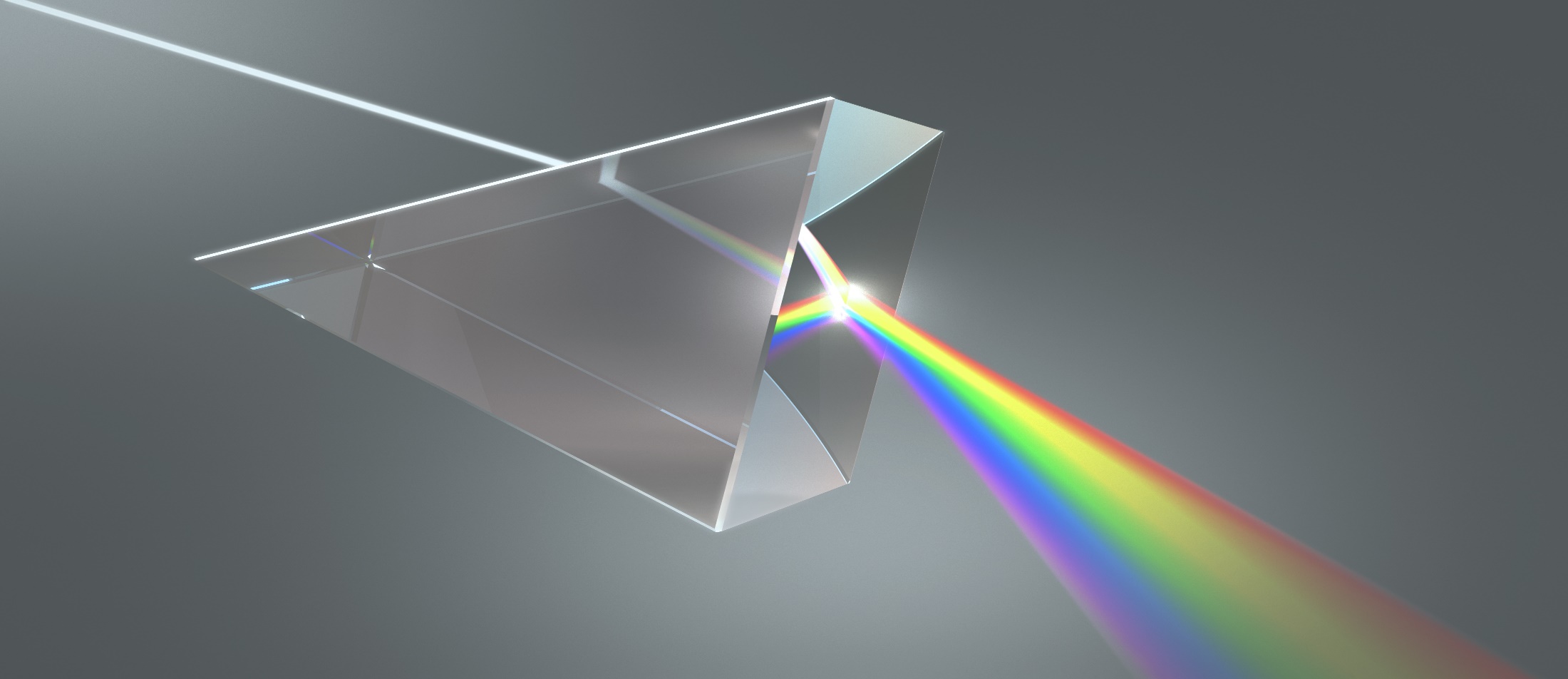 PLAN Primary Science – Supporting Assessment
Light Year 6-Muharem
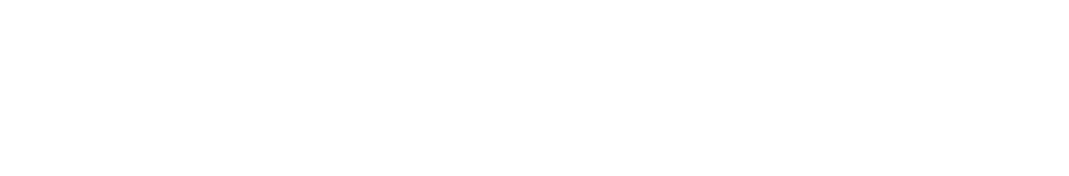 © Pan London Assessment Network (PLAN)  July 2019
This resource has been developed by the Pan London Assessment Network and is supported by the Association for Science Education.
1
PLAN Primary Science - Supporting Assessment
PLAN Primary Science is a set of resources produced to enable teachers to have a clearer understanding of National Curriculum expectations for meeting the standard. Annotated collections of children’s work provide examples of what working at the expected standard for primary science might look like for the knowledge and conceptual understanding statements of the programmes of study (POS). 
It is not the intention of these resources to specifically exemplify the working scientifically statements.  However, aspects of working scientifically have been shown as an integral part of the teaching and learning of the knowledge and concepts.
The resources provided have been cross moderated multiple times before publishing so that they can be used with confidence by teachers and subject leaders.
Each collection of work shows one example of how a pupil has met National Curriculum statements for a particular area of content but these are not intended to be the definitive way of teaching these statements.
2
Structure of the resources
Each resource contains the relevant National Curriculum statements for the unit of work and prior learning, a planning matrix, annotated work and a summary sheet.  The matrix provides an interpretation of the key learning of the National Curriculum statements, and suggestions of key vocabulary.  In order to be meet the expectations pupils must firstly understand the key concept and then be provided with opportunities to apply that knowledge. This is a key planning tool.
3
Contents of the materials
Please note: The NC statements for each topic area for the relevant year group are stated on the slide. Only the statements in bold on that slide have been exemplified. In these cases the teachers have chosen to split the statements within the topic area to teach at different times.
The prior NC statements relevant to the topic area are also stated and use to determine pupils’ knowledge at the start of the unit.
Each slide has been annotated with coloured text. Please see key below:
Red 	Commentary to explain how evidence meets/does not meet NC statements
Blue 	Commentary to highlight features of working scientifically
Green   	Pupil Speak
Grey  	Other relevant information eg. vocabulary used
4
Year 3 Statements – Prior Learning
Pupils should be taught to: 

recognise that they need light in order to see things and that dark is the absence of light (3-Light)
notice that light is reflected from surfaces (3-Light)
recognise that light from the sun can be dangerous and that there are ways to protect their eyes (3-Light)
recognise that shadows are formed when the light from a light source is blocked by a solid object (3-Light)
find patterns in the way that the size of shadows change. (3-Light)
5
Year 6 Statements
Pupils should be taught to: 

recognise that light appears to travel in straight lines (6-Light)
use the idea that light travels in straight lines to explain that objects are seen because they give out or reflect light into the eye (6-Light)
explain that we see things because light travels from light sources to our eyes or from light sources to objects and then to our eyes (6-Light)
use the idea that light travels in straight lines to explain why shadows have the same shape as the objects that cast them. (6-Light)
6
Later Statements
Pupils do not need to be taught content they will learn in later year groups. They can be challenged by applying the content for their year group in broader contexts.
Pupils in Key Stage 3 will be taught about:
the similarities and differences between light waves and waves in matter 
light waves travelling through a vacuum; speed of light 
the transmission of light through materials: absorption, diffuse scattering and specular reflection at a surface 
use of ray model to explain imaging in mirrors, the pinhole camera, the refraction of light and action of convex lens in focusing (qualitative); the human eye 
light transferring energy from source to absorber leading to chemical and electrical effects; photo-sensitive material in the retina and in cameras 
colours and the different frequencies of light, white light and prisms (qualitative only); differential colour effects in absorption and diffuse reflection.
Before starting the initial assessment activity to find out what the children already knew about light, they were given an opportunity to explore using torches to make shadows.

Children were given a range of different materials and encouraged to make and change shadows.
Muharem showed his understanding of the following idea
recognise that shadows are formed when the light from a light source is blocked by a solid object (year 3) 
find patterns in the way that the size of shadows change (year 3)
by choosing suitable materials and making different sized shadows using the same puppet.
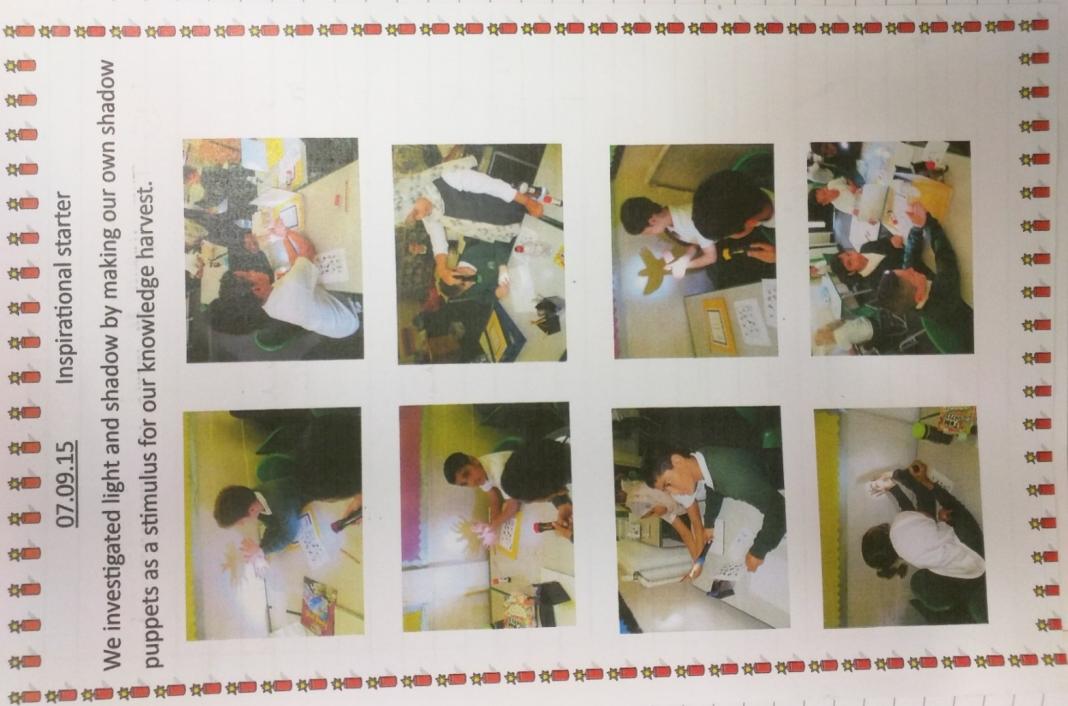 9
Initial assessment activity – to check on previous learning from year 3
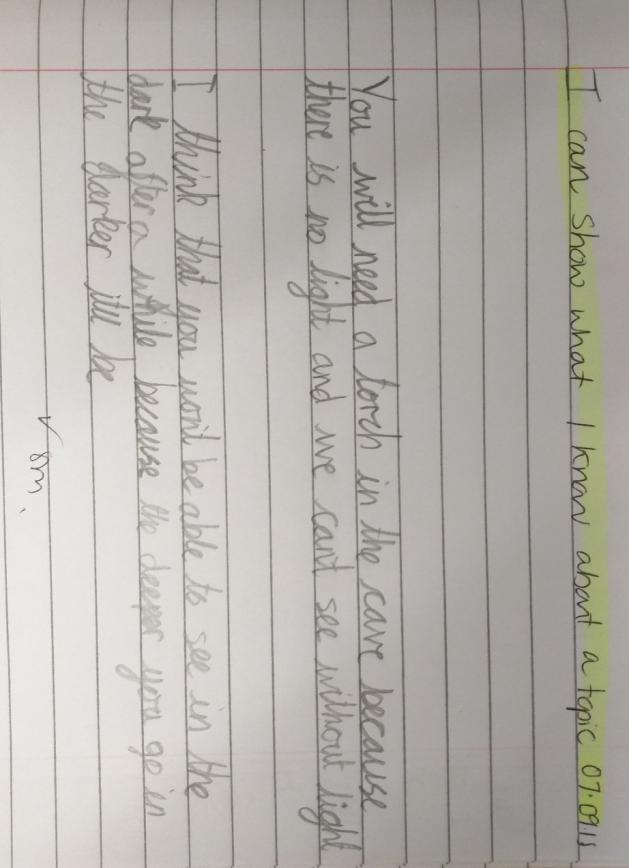 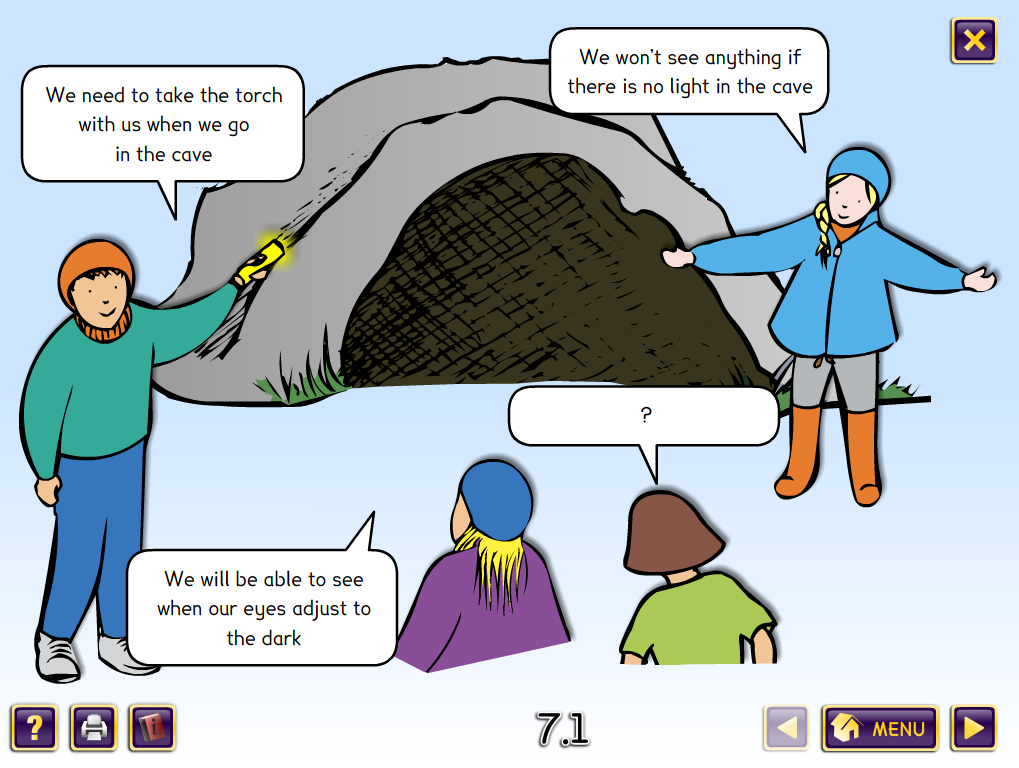 The children discussed this Concept Cartoon which addresses
recognise that they need light in order to see things and that dark is the absence of light  (Year 3)
The teacher asked Muharem to record in writing what he had shared during the discussion, as he had demonstrated a good understanding verbally
This writing shows that Muharem is secure on the year 3 statement that light is required in order to see things. It was not essential for the child to record in writing as the teacher had been able to listen to the discussion and judged Muharem to be secure in his understanding.
10
Initial assessment activity – to gauge starting point of new learning in year 6 
explain that we see things because light travels from light sources to our eyes or from light sources to objects and then to our eyes
This evidence shows that Muharem has some understanding of light travelling in straight lines and how we see objects. 
He is drawing straight lines to represent the light  but at the moment they do not show the path of the light clearly. This needs further work. At present his understanding is not secure.
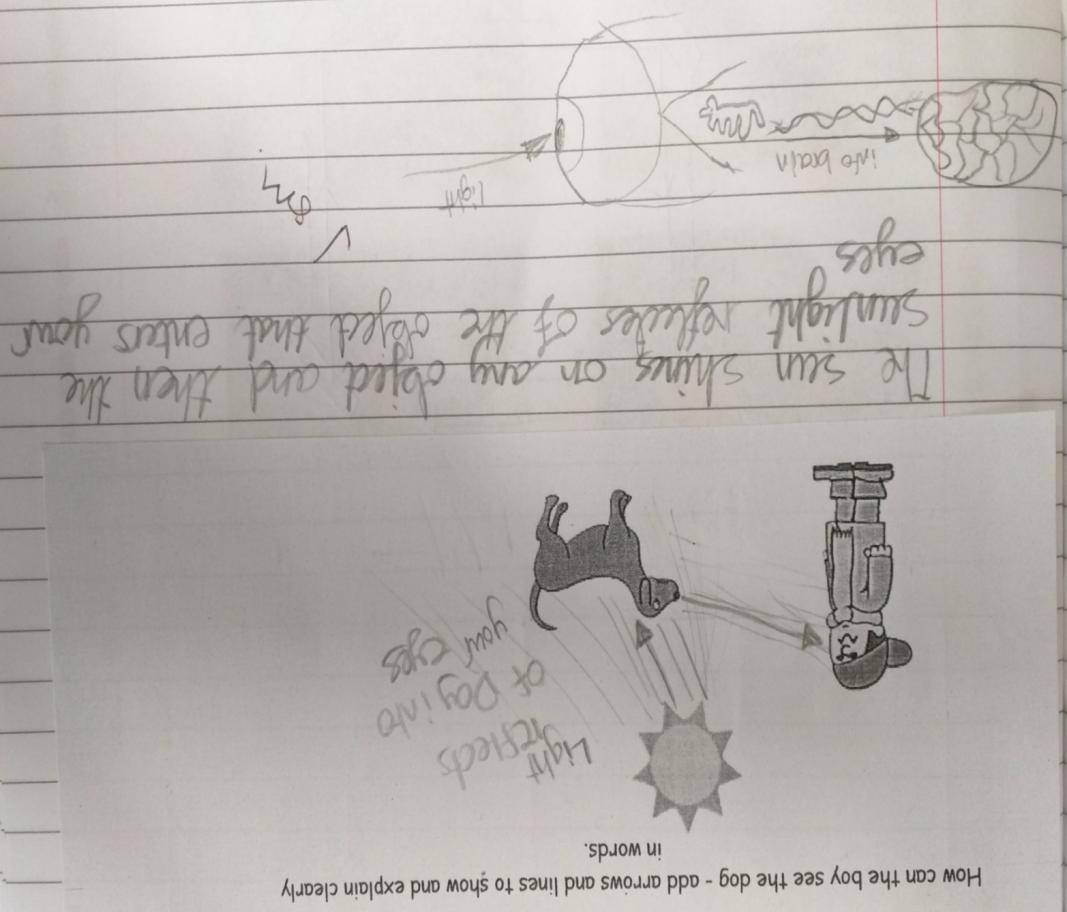 Straight line arrows are drawn to show light.
This shows an understanding that light is reflected off objects and then into our eyes which is how we see them. However reflection is not shown accurately because the arrows do not touch the object.
When asked how he knew this, he said that he had read it in a book and could not give any evidence to support this thinking. He needs to gather evidence so that he can use this as part of his explanation.
Not clearly expressed
This drawing shows understanding that there is a link between our eyes and our brain (beyond year 6 curriculum)
11
Using a hose pipe to show that light travels in a straight line
recognise that light appears to travel in straight lines
A length of hose pipe has a piece of coloured acetate over one end acting as a filter. Light from a torch is shone down the hose pipe onto a table.

When the hose pipe is bent no coloured light comes out of the end of the hose pipe.

When the hose pipe is straight, coloured light is seen on the table, which has travelled through the hose pipe.
Muharem is able to demonstrate that light travels in a straight line, as shown in video clip.
12
Using a hose pipe and a mirror to show that light travels in a straight line
recognise that light appears to travel in straight lines
The children explore using lasers and mirrors. This allows them to see clearly that the light travels in straight lines and is reflected off the mirror.
Through practical enquiry Muharem has used his observations as evidence for light travelling in a straight line.
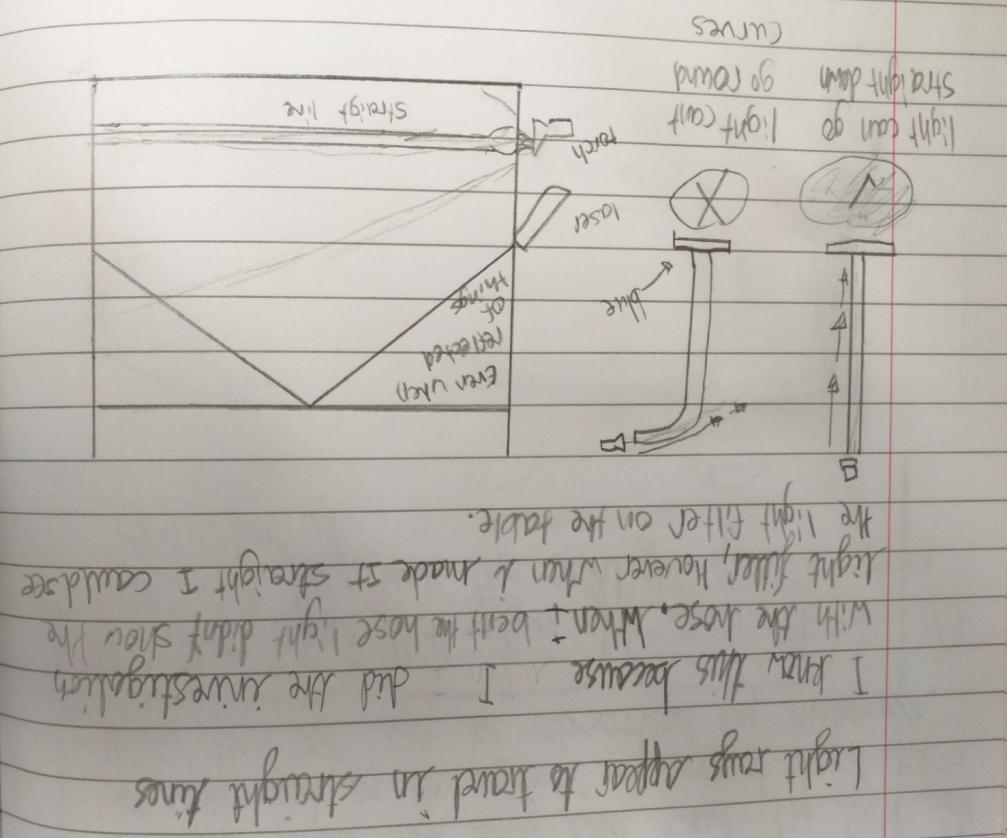 Key vocabulary: reflected
This is the first time Muharem has drawn the light as a continuous line. It also shows clearly how it is reflected off the surface at a single point
These two diagrams show what he means in the text above but the light is drawn outside of the hose and again is not a continuous line.
13
Using mirrors to show that light travels in a straight line
recognise that light appears to travel in straight lines
Again. Muharem is drawing the light as a continuous straight line reflecting off the surface at a single point, now with an arrow to indicate direction.

He still feels the need to add additional arrows around the outside.
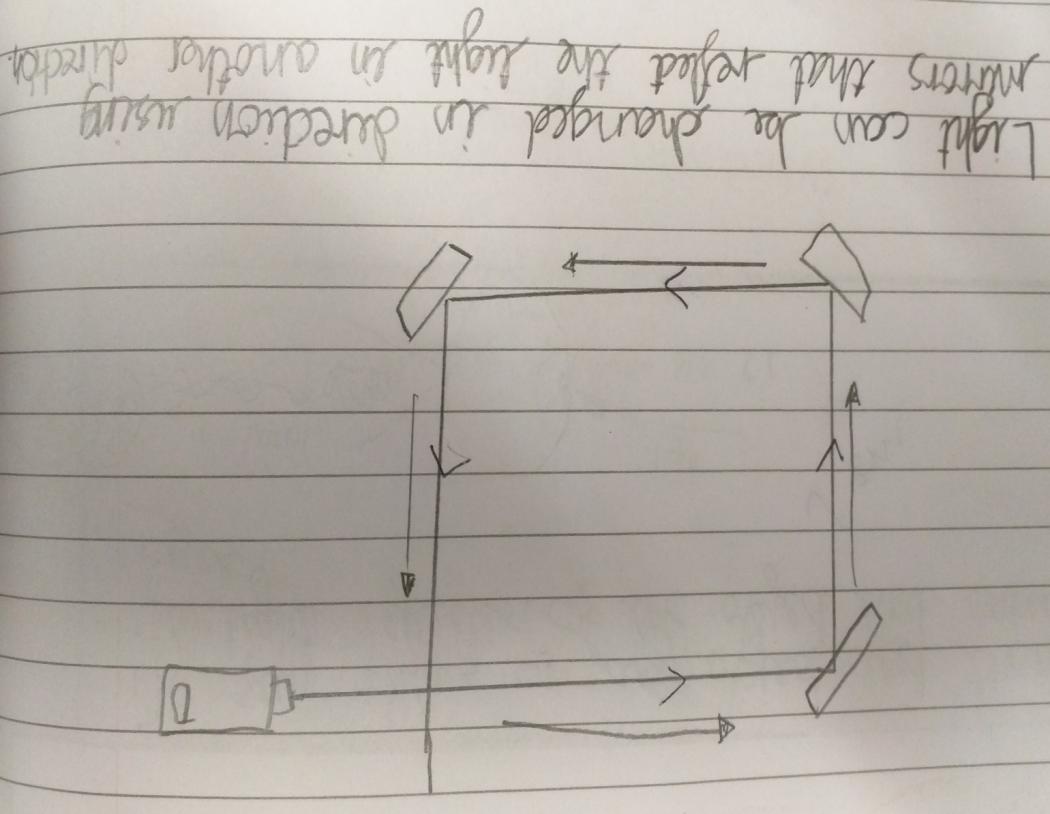 The teacher needs to have a conversation with Muharem to find out why he is adding the extra arrows.
Muharem knows that because light travels in a straight line he can reflect light in a predictable direction using mirrors. He is securely demonstrating that light travels in straight lines.
Key vocabulary: reflect
14
Assessment activity - How do you think we see light sources?
use the idea that light travels in straight lines to explain that objects are seen because they give out [or reflect] light into the eye
This shows that Muharem understands that we see a light source because light  travels from it in a straight line into our eyes.
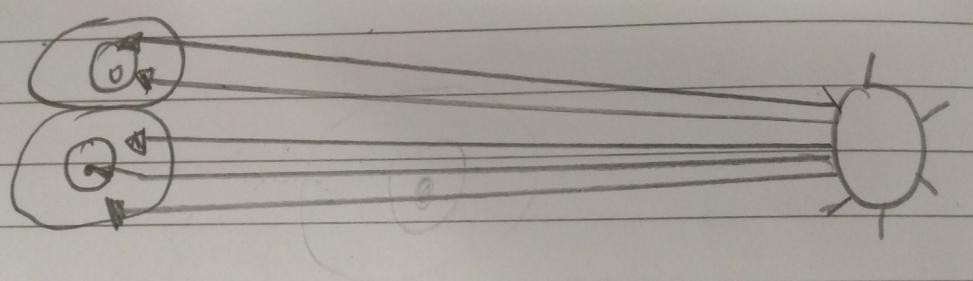 The children were shown a light source (a candle) and asked to draw how they think they see light sources using their learning about light and how it travels. Muharem chose to use the sun as his light source.
Rays of light are drawn coming from the light source to the eye
15
Exploring how we see non light sources using a black cylinder
use the idea that light travels in straight lines to explain that objects are seen because they give out or reflect light into the eye
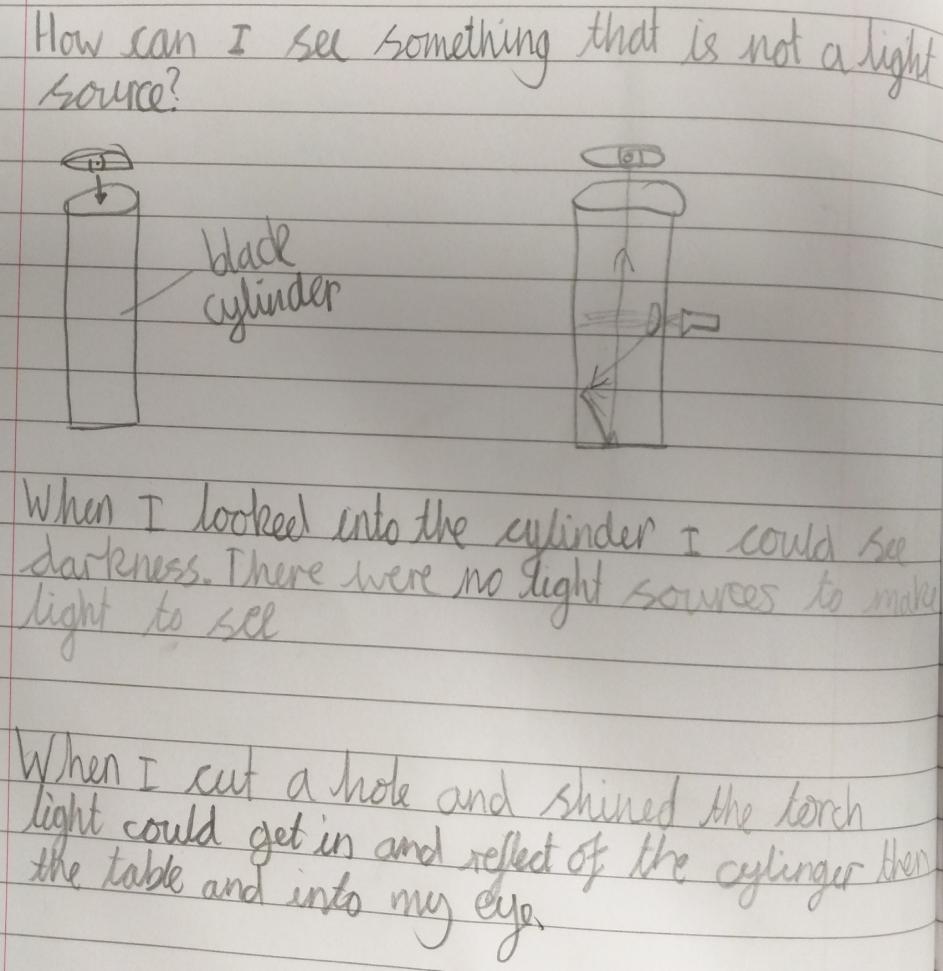 The children were given a black cylinder to look into with the base on the table. They could see nothing inside. When they shone a torch in a small hole on the side they could see the table.

T: What is this arrow?
M: Me, looking.
Muharem’s diagram now shows only one continuous straight line for the light which is reflected on a surface at a point.
The right hand diagram again demonstrates that Muharem understands that light travels in a straight line and is reflected from surfaces into the eye so he can see them.
Key vocabulary: light sources, reflect
16
Consolidating and assessing learning in a piece of writing linked to ICT
use the idea that light travels in straight lines to explain that objects are seen because they give out or reflect light into the eye 
explain that we see things because light travels from light sources to our eyes or from light sources to objects and then to our eyes
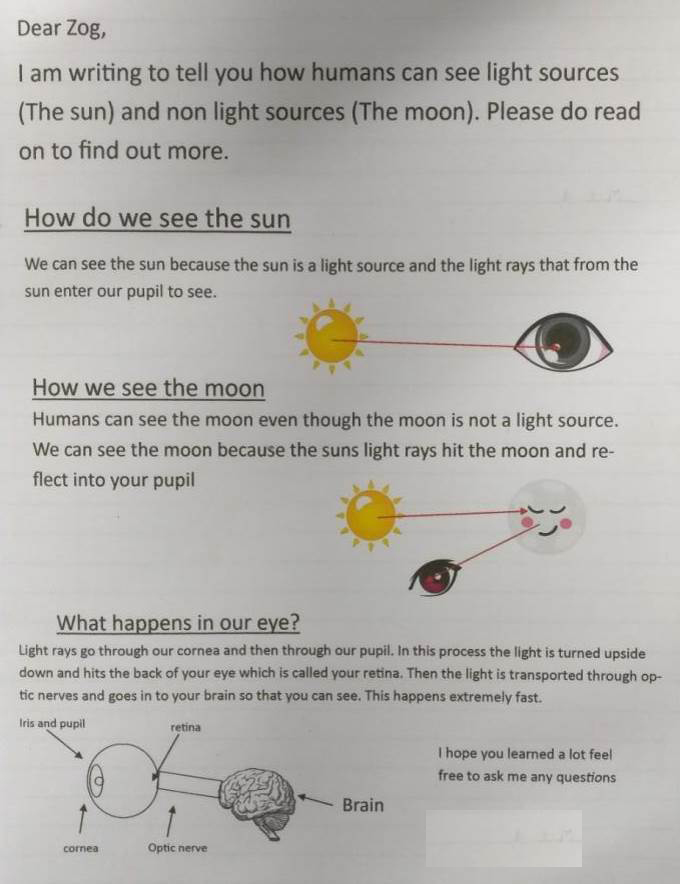 Muharem expressed clearly in words and diagrams how we see light sources and non light sources.
Key vocabulary: light source and light rays
The lines are not continuous here but when asked he stated that he couldn’t join them on the computer. He has however demonstrated this more than once in his own drawings
Additional learning beyond the KS2 curriculum
17
Investigating how shadow size can be changed
recording data and results of increasing complexity using scientific diagrams and labels, classification keys, tables, scatter graphs, bar and line graphs
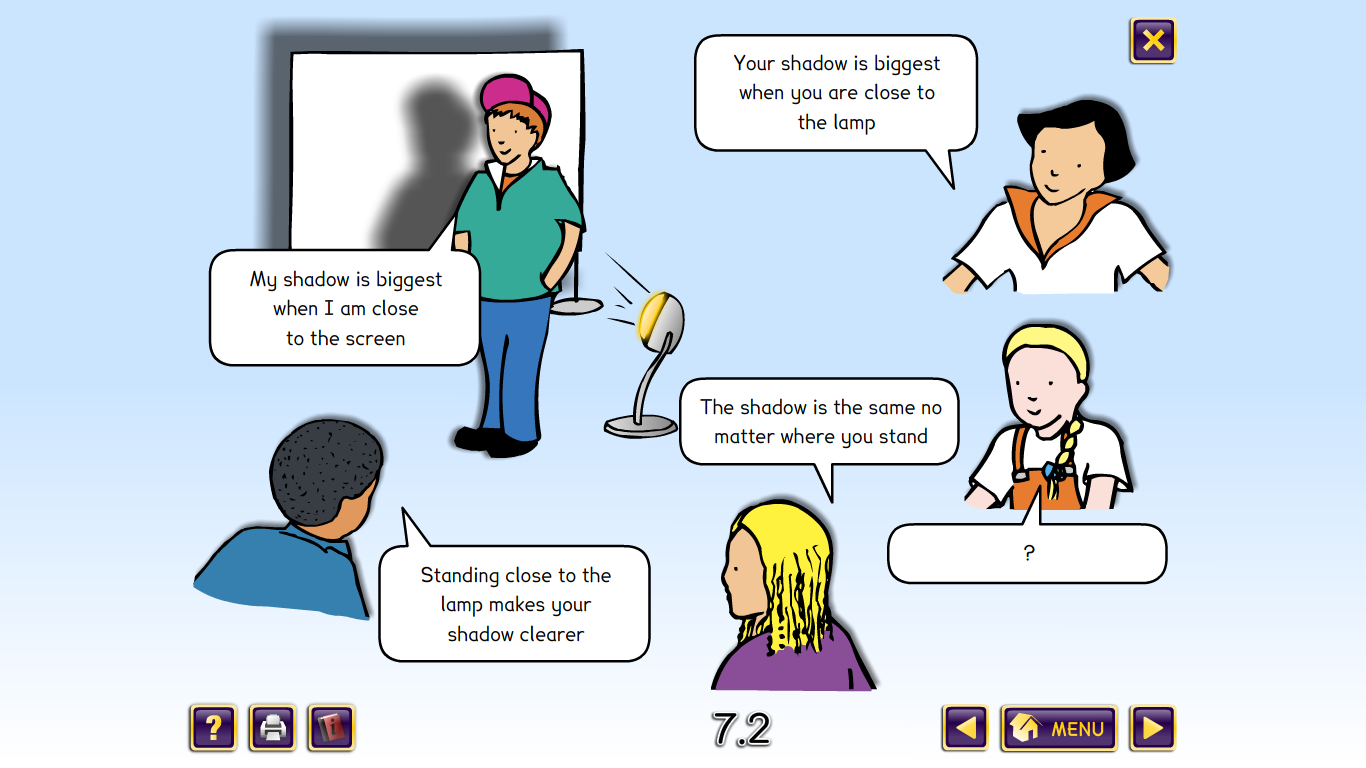 This activity was planned to provide an opportunity for children to develop their working scientifically skills whilst revisiting changing shadows which was covered in year 3.
The children discussed the Concept Cartoon and decided how to gather evidence to justify their prediction.
18
Investigating how shadow size can be changed
recording data and results of increasing complexity using scientific diagrams and labels, classification keys, tables, scatter graphs, bar and line graphs
The aim of this part of the lesson was for children to decide for themselves how to record their data. In groups the children discussed how to carry out the investigation in order to gather sufficient data. This did not need to be formally recorded as it was not the objective of the lesson.
Children collected and recorded data in different ways.
This is how Muharem decided to record the data.
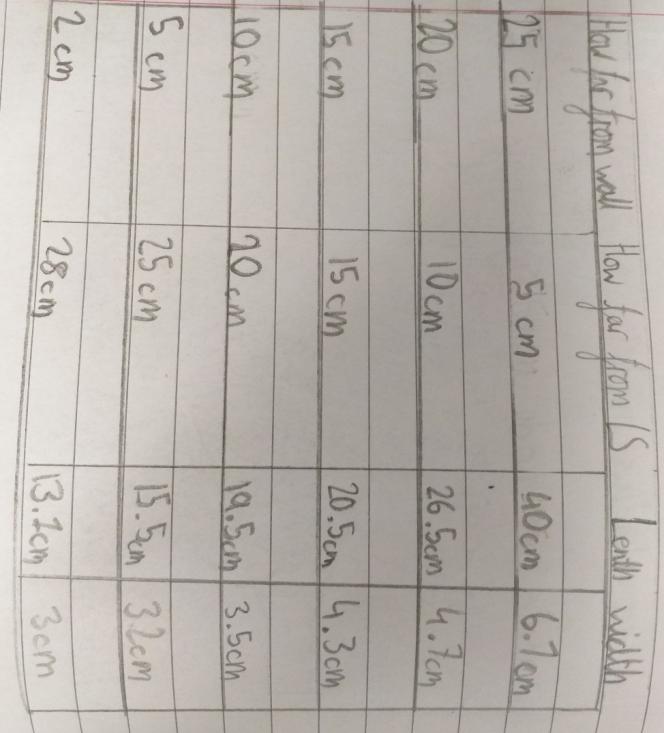 Table produced by a different child showing that they chose to measure and record the data in a different way
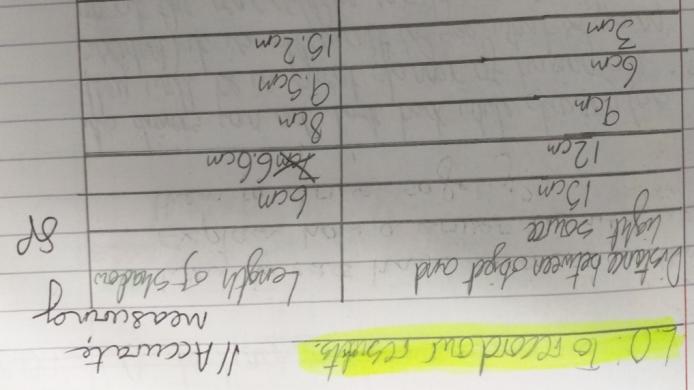 19
Investigating how shadow size can be changed (continued)
recording data and results of increasing complexity using scientific diagrams and labels, classification keys, tables, scatter graphs, bar and line graphs
Graph produced by a different child showing that they drew their graphs independently
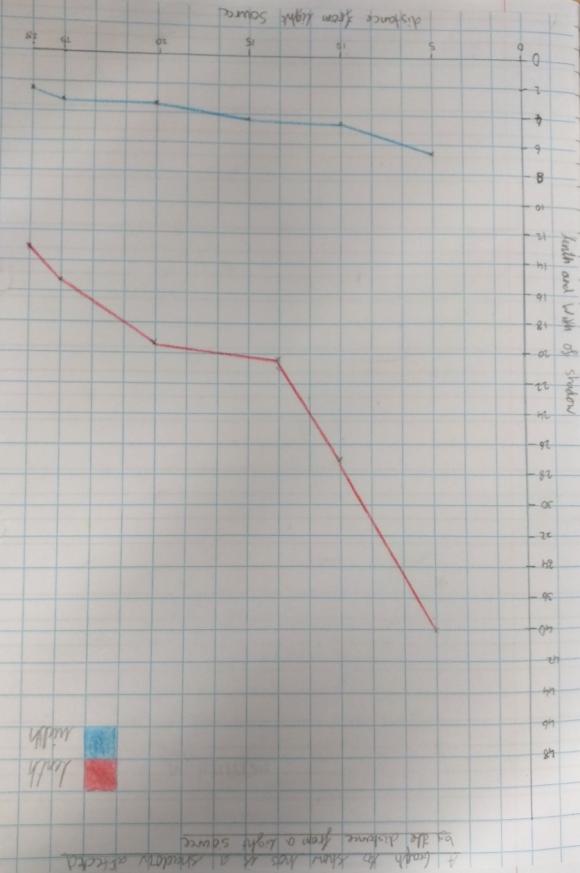 Children presented the data in line graphs. They were expected to draw their own graphs independently.
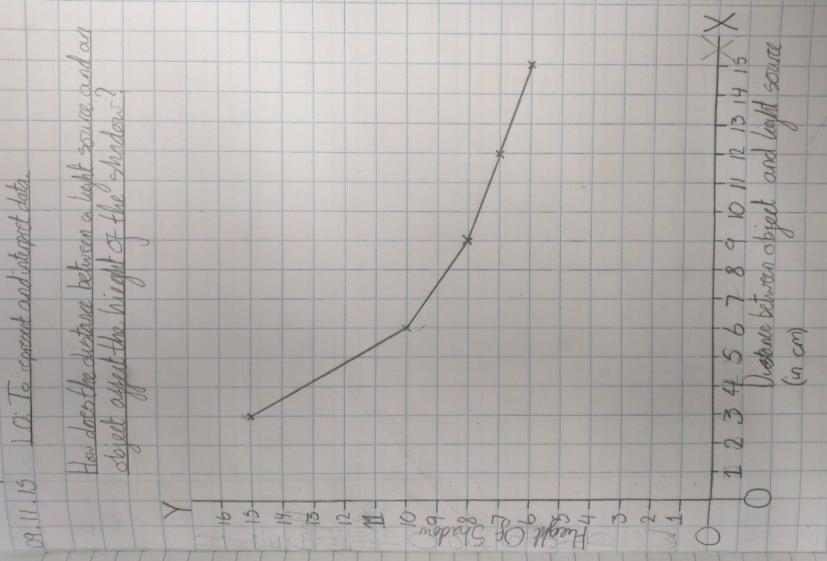 This is how Muharem presented his results
20
Investigating how shadow length can be changed (continued)
reporting and presenting findings from enquiries, including conclusions, causal relationships
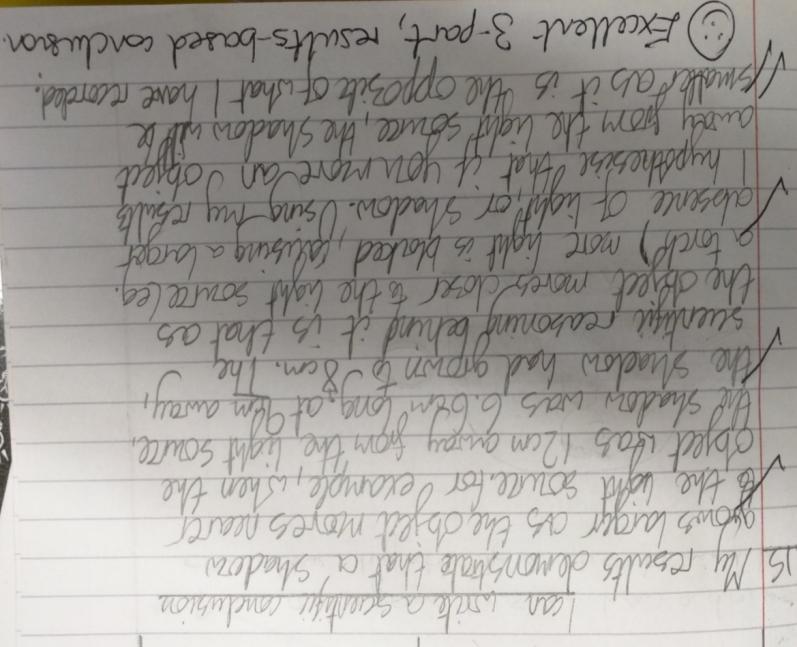 Muharem is able to comment on the main pattern in the data but only explicitly gives one set of results, which does not completely back the statement up with data. This is only a partial conclusion as no scientific explanation is given.
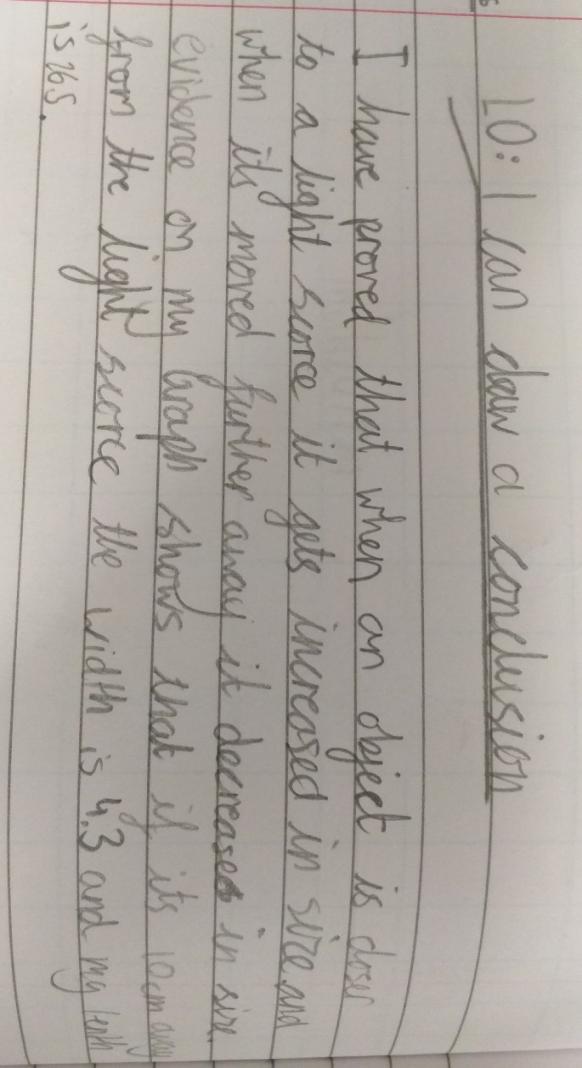 This other child gives two pieces of data as evidence for the pattern. This also goes on to give the scientific reason. This is a good conclusion.
21
Exploring the shape of shadows
use the idea that light travels in straight lines to explain why shadows have the same shape as the objects that cast them.
This shows a good understanding of how shadows are formed which was developed in year 3, but now the key vocabulary light ray is included and the diagram shows light travelling in straight lines.
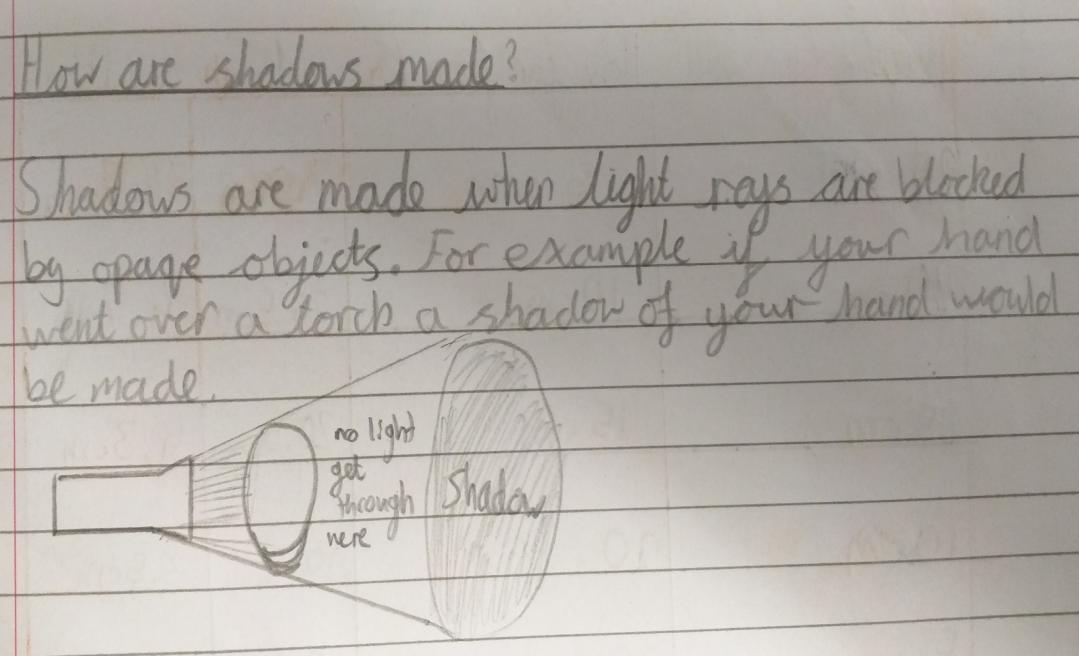 An example form another child’s work which is very different showing that the work was independent and not overly structured by the teacher
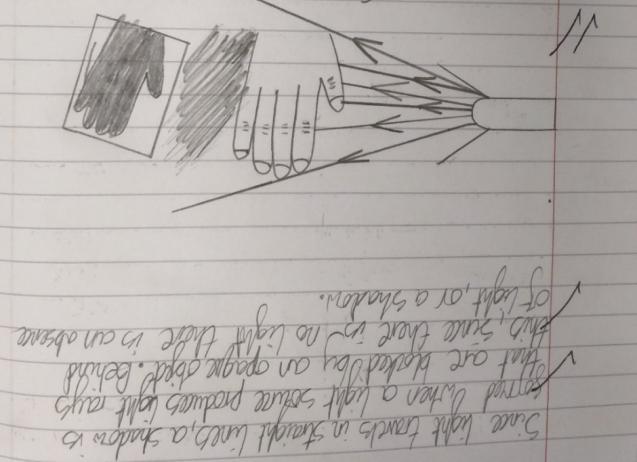 Children explored making shadows using their hands and other objects and were asked to draw diagrams to explain their observations using their knowledge of light and how it travels.
22
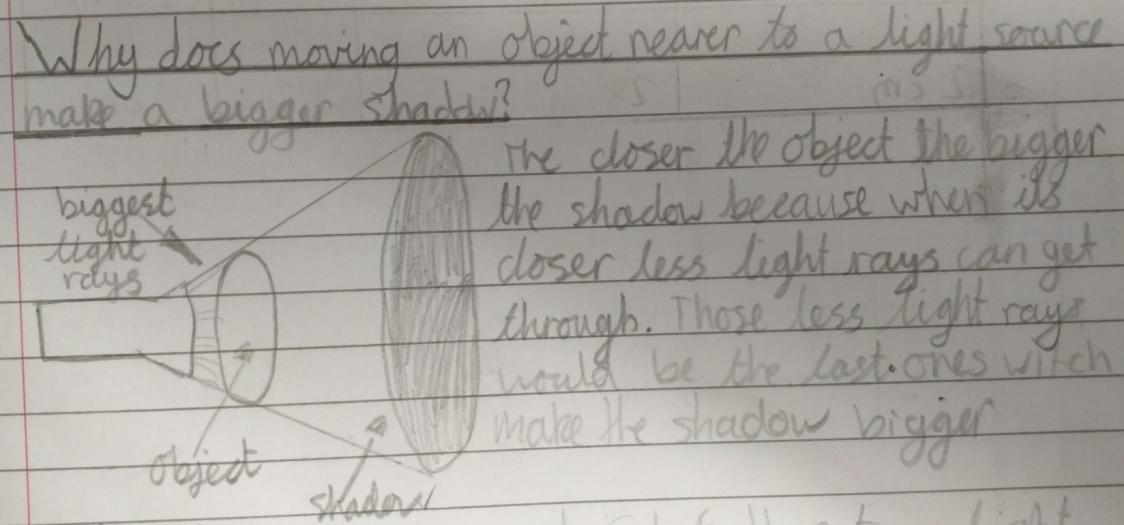 Muharem’s text is confused but the diagrams clearly show that the child is able to use the idea of light rays to explain why are shadow changes size when the object is moved. This is beyond the KS2 curriculum which only expects children to link this to the shape of the object but confirms understanding of light traveling in straight lines.
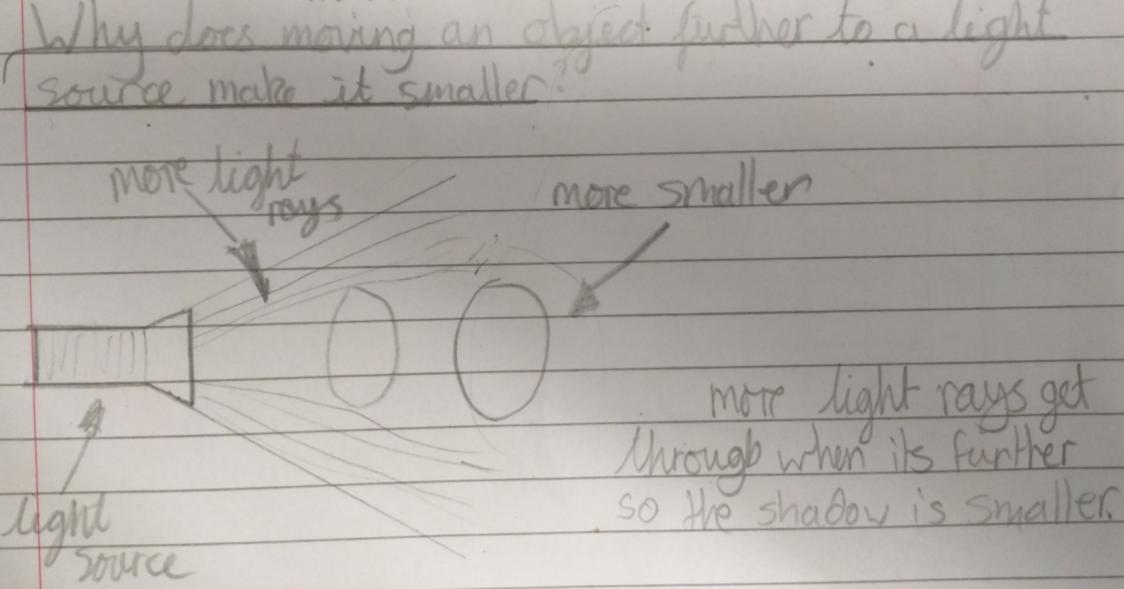 23
Overall Summary
Secure
Following a range of practical exploration Muharem has demonstrated that light travels in a straight line and talked about this confidently. He shows in his diagrams that he understands that light travels from a light source, reflects off objects and into our eyes, enabling us to see things. He explored shadows on several occasions and each time linked the formation of shadows back to the fact that light travels in a straight line.
24
Acknowledgements
Slides 9 & 17 Concept Cartoons , Millgate House Publishers
25